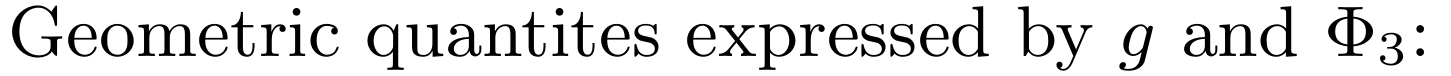 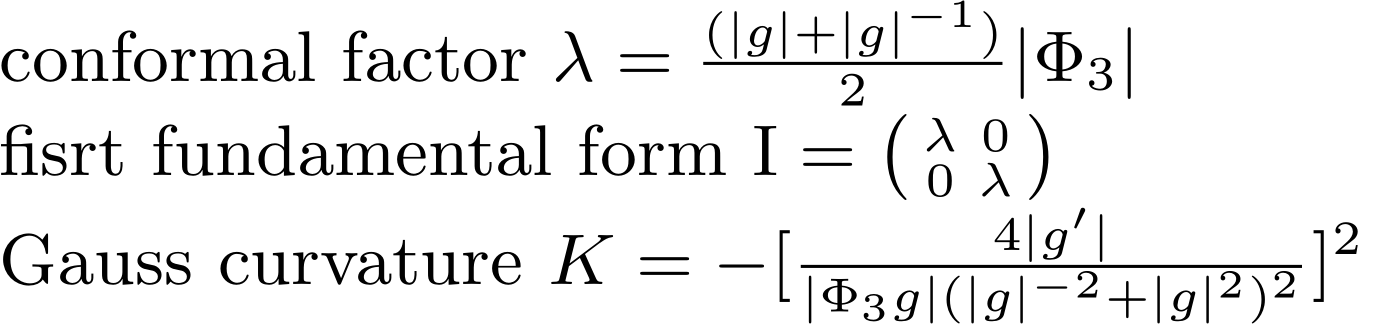 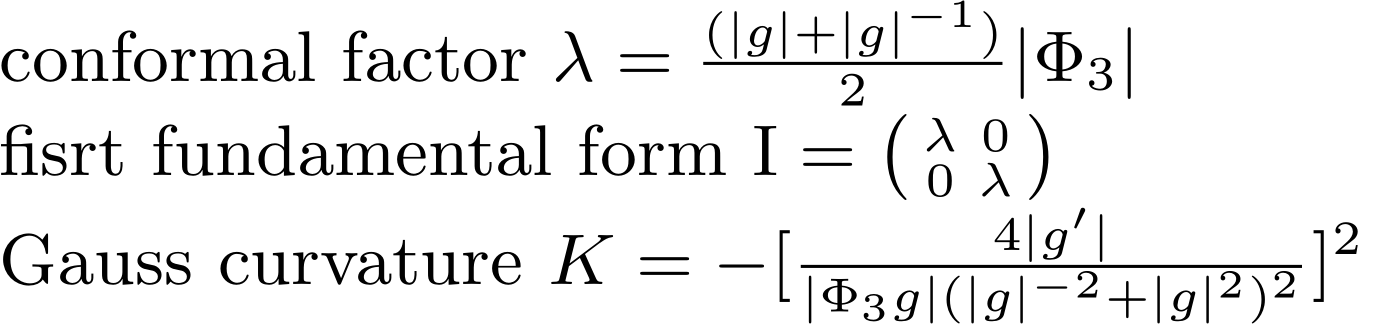 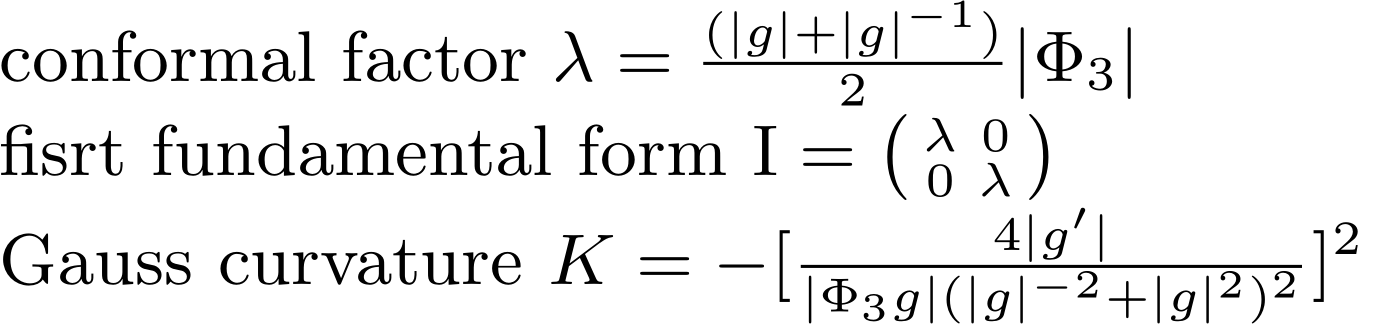 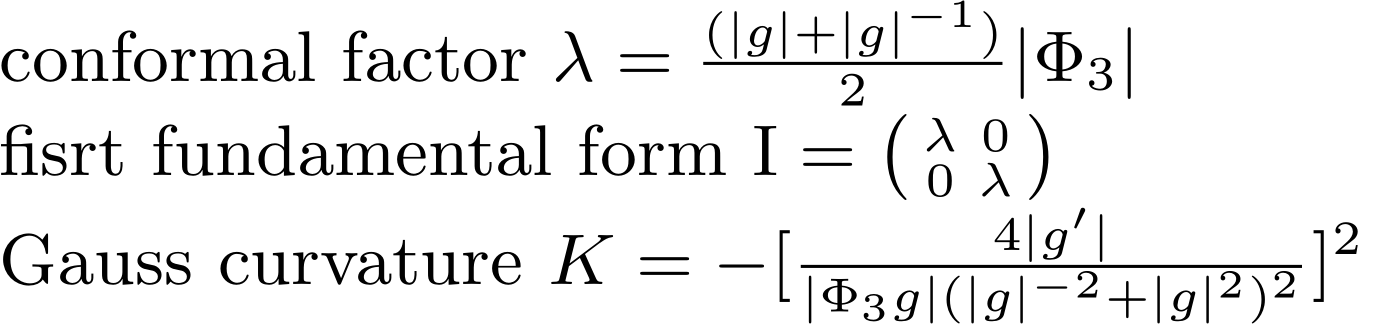 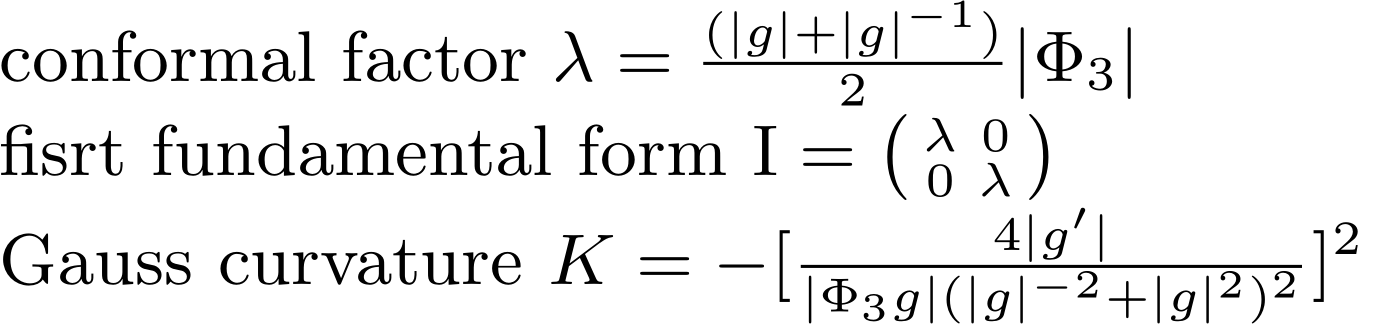 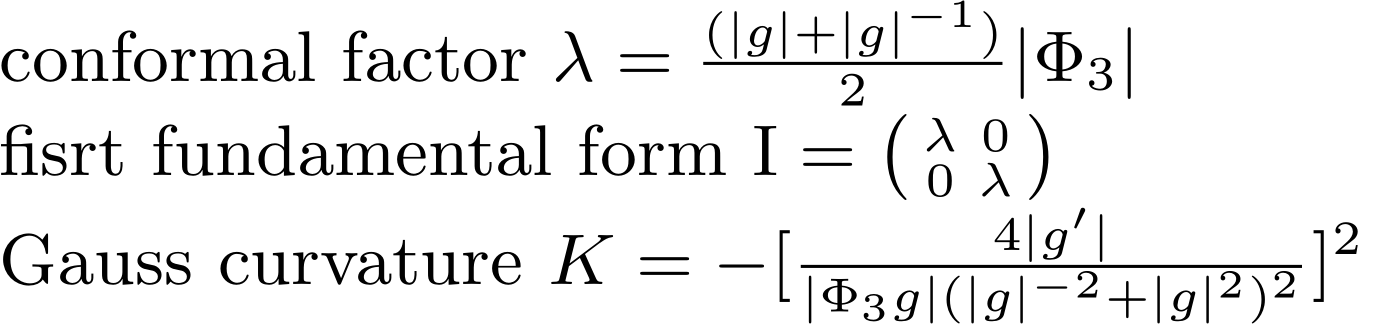 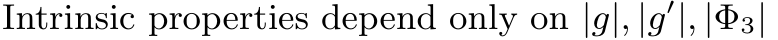 [Ex 1] Helicoid
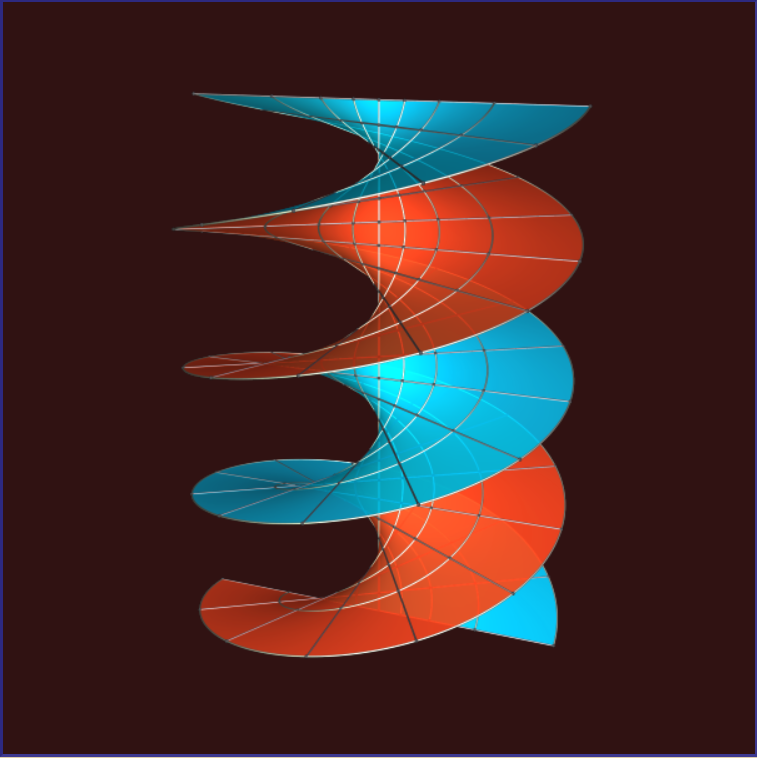 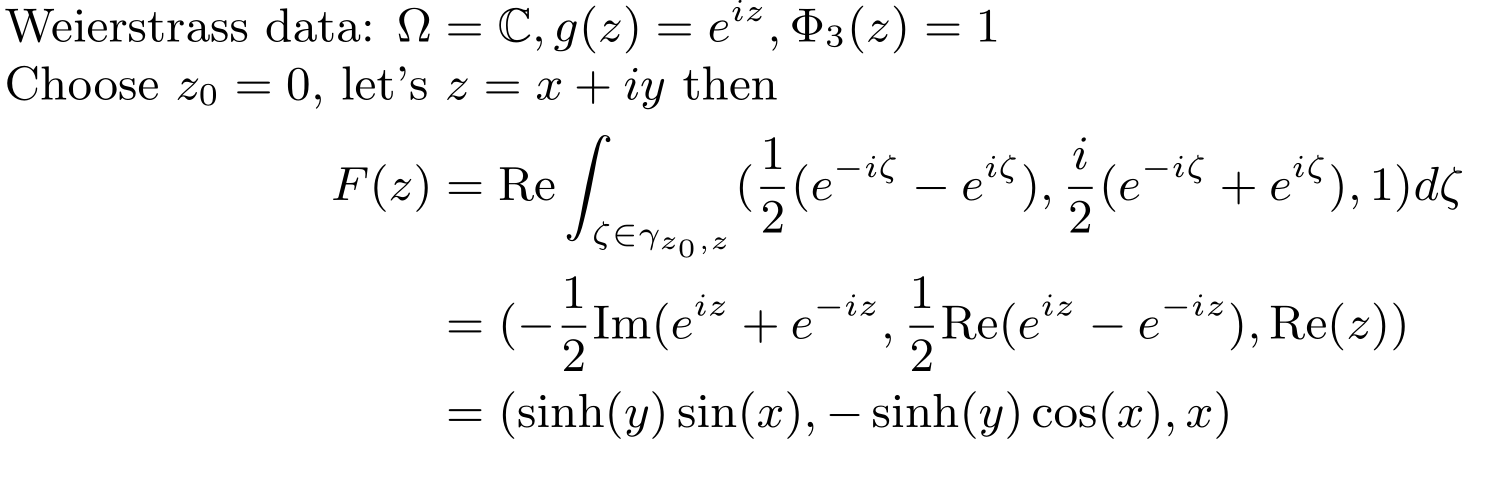 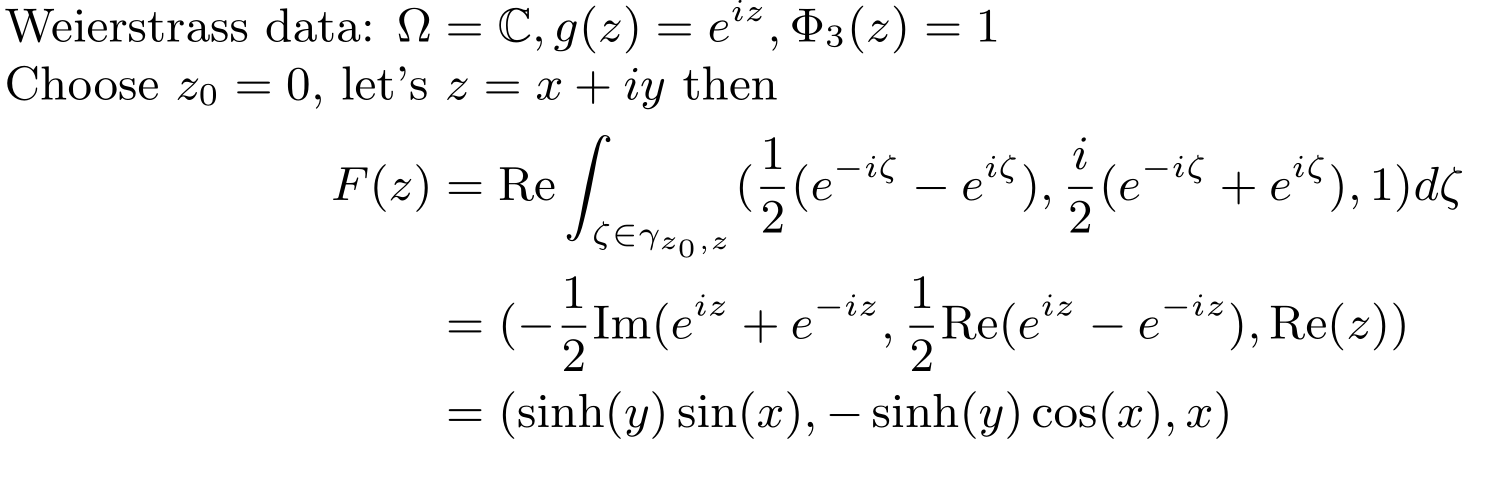 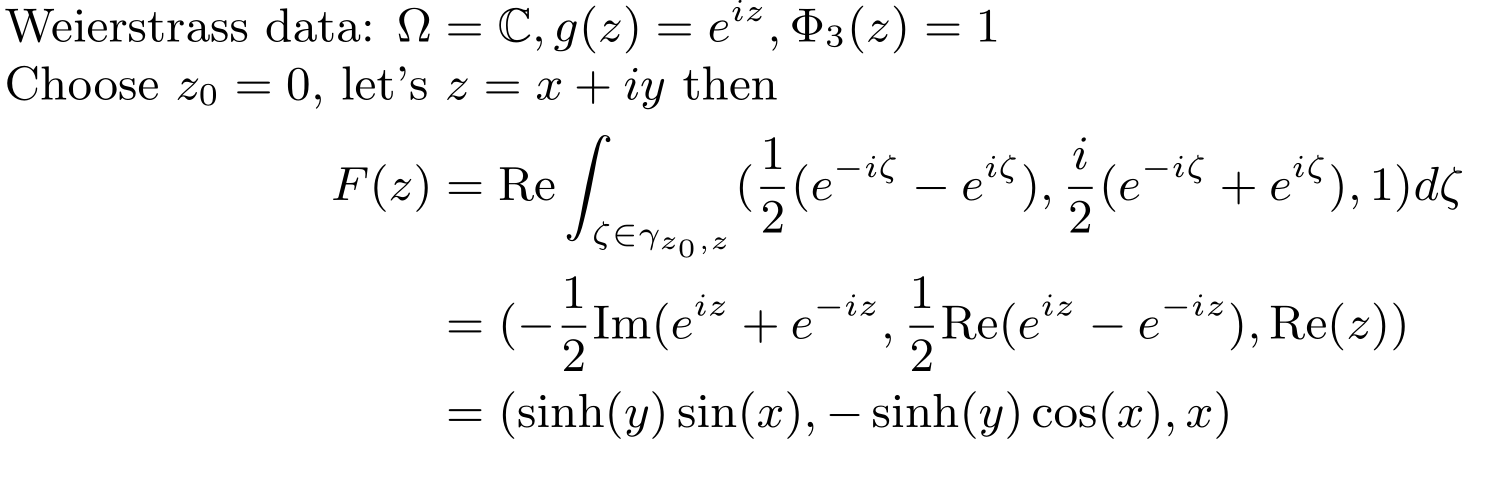 [Ex 2] Catenoid
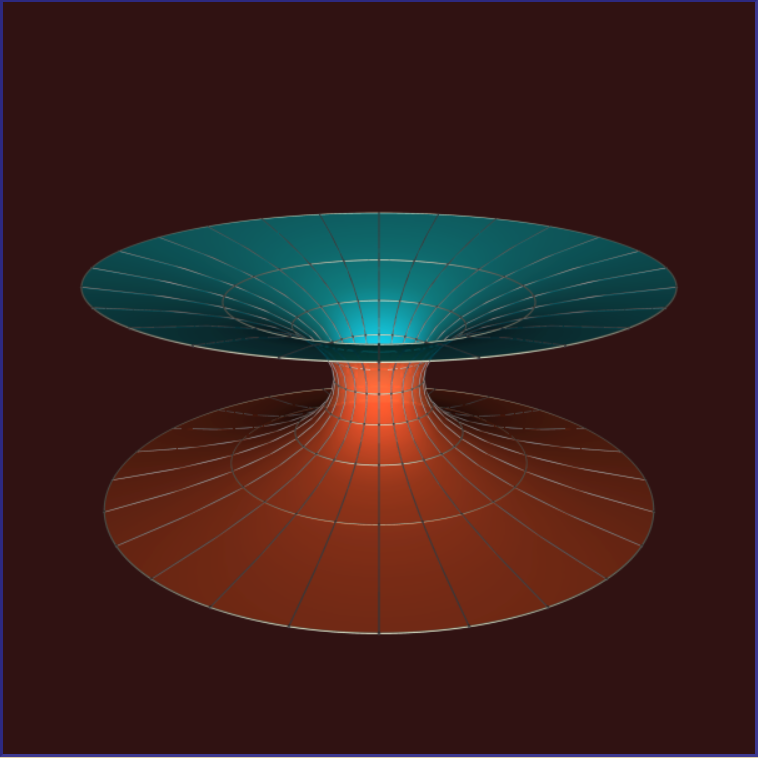 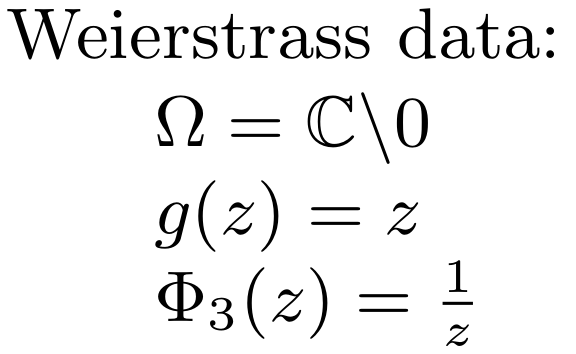 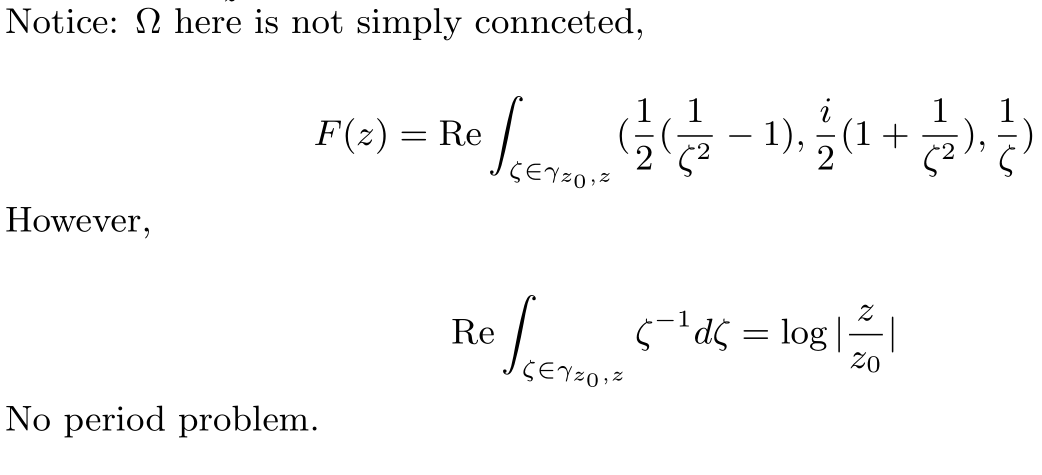 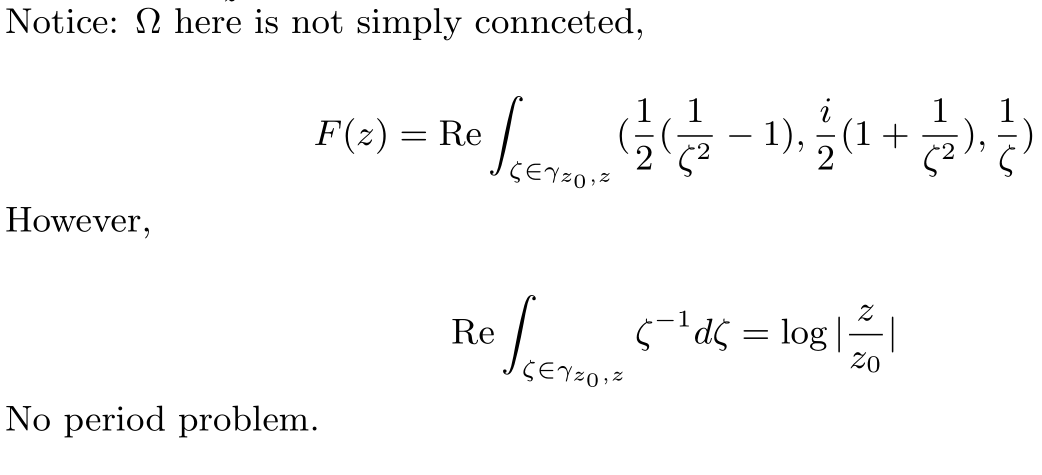 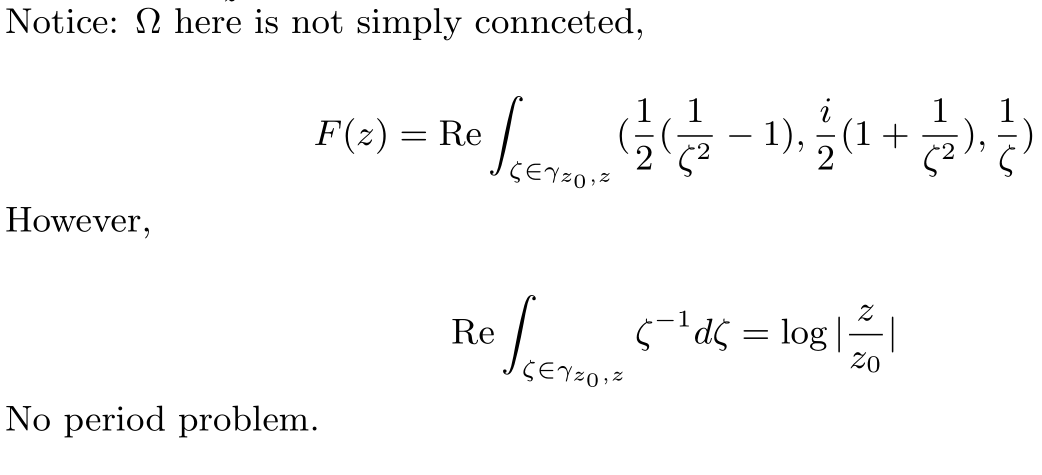 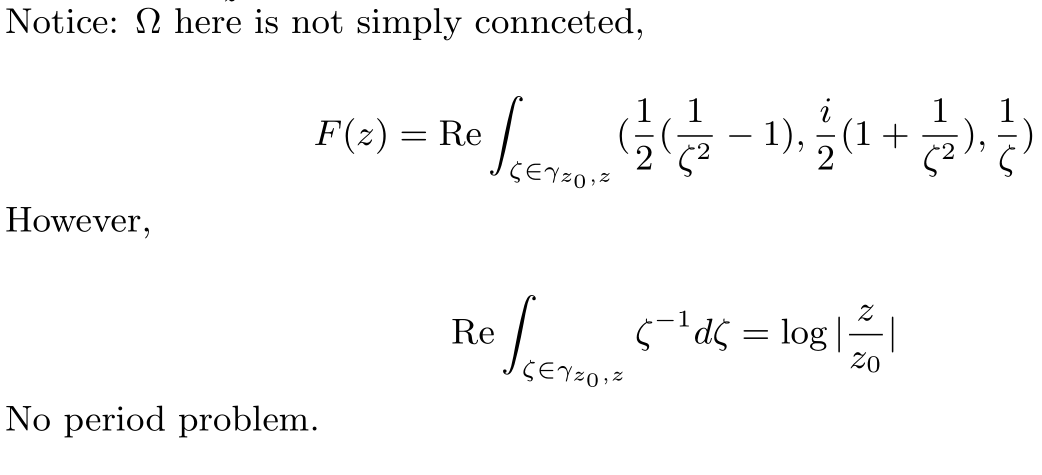 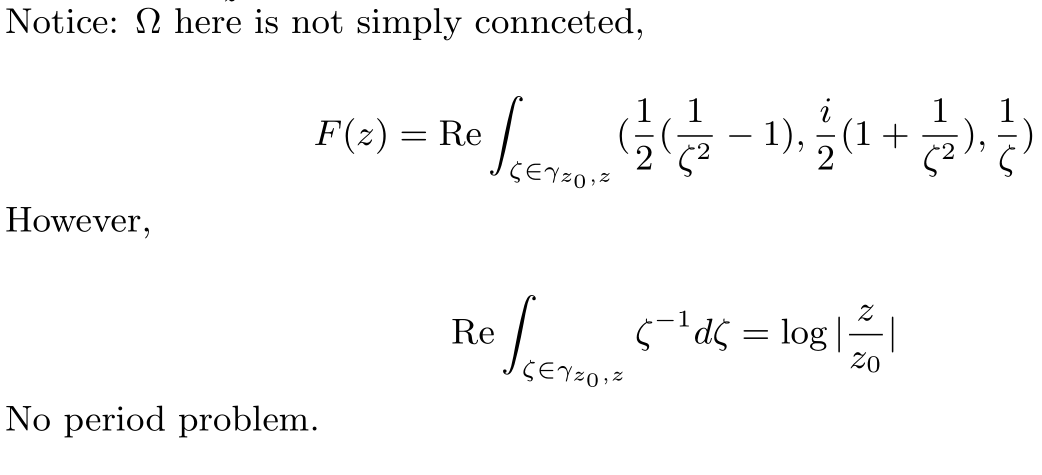 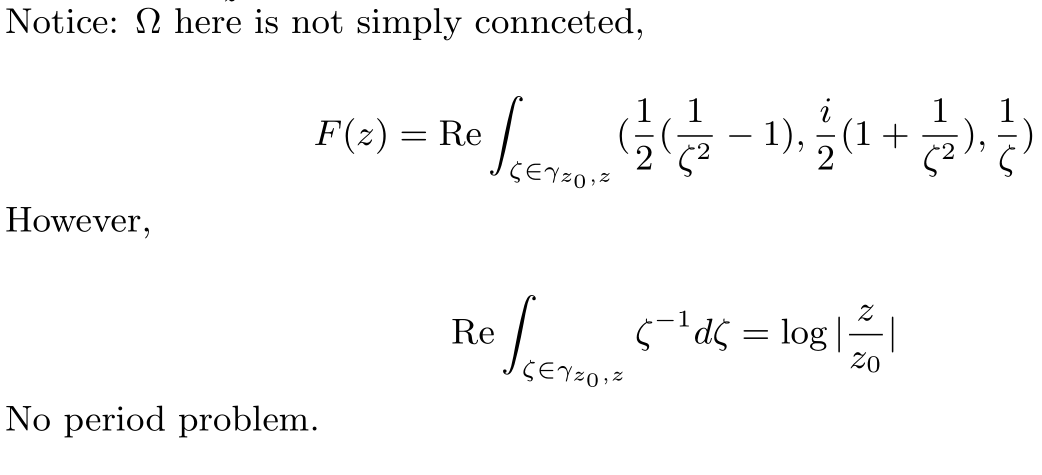 [Ex 3] Enneper’s Surface
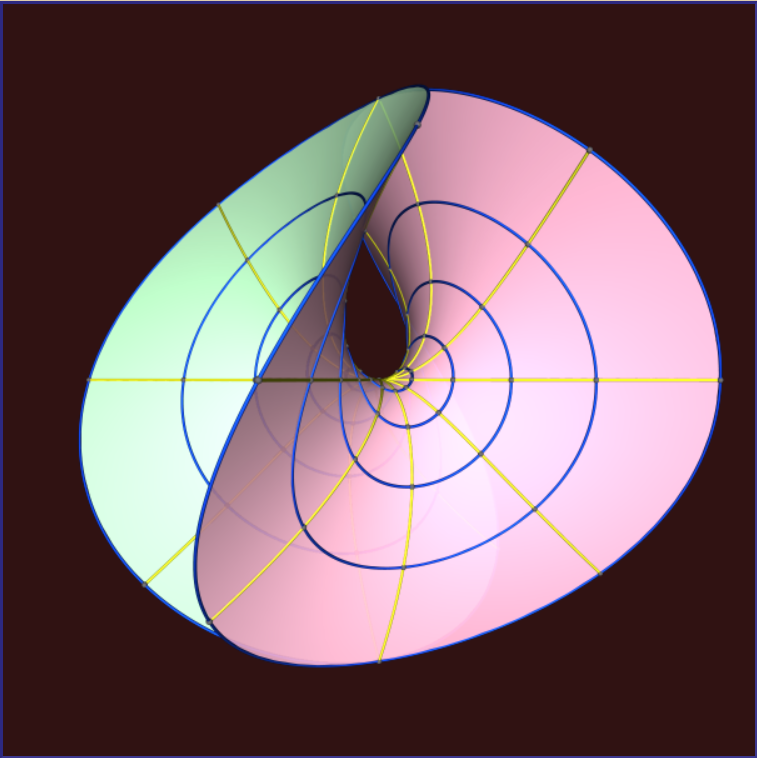 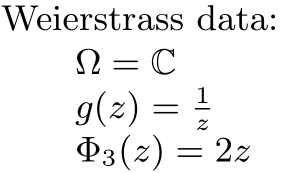 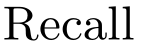 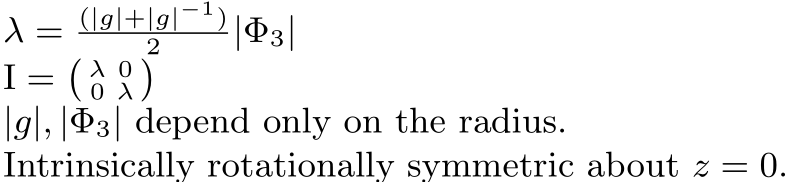 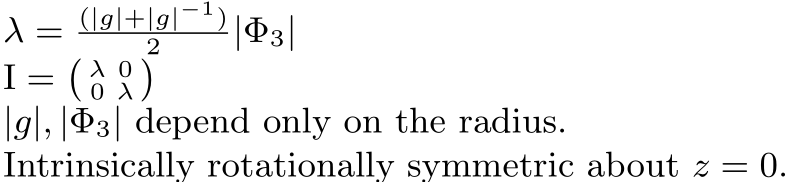 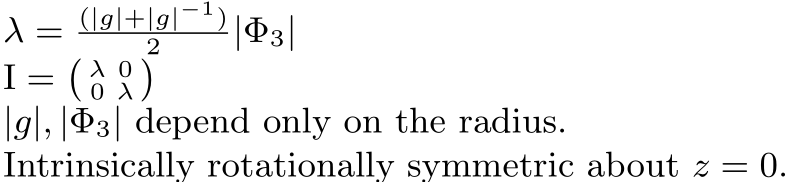 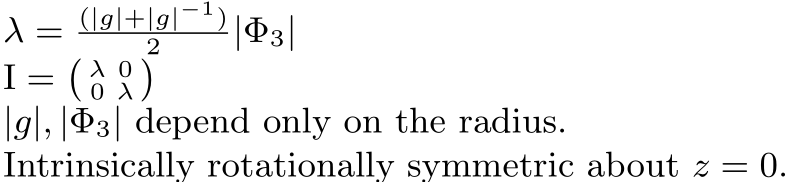 Isometric deformation
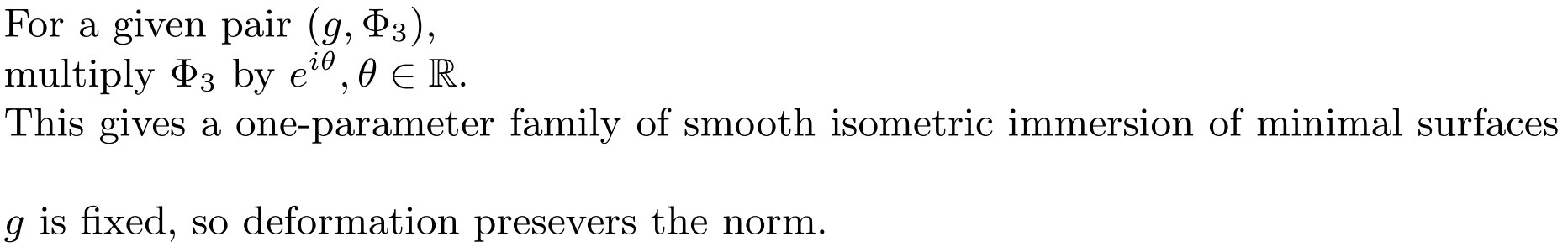 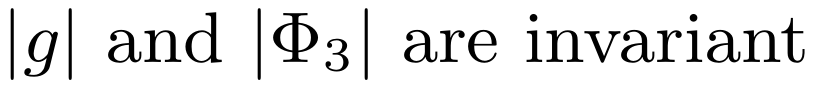 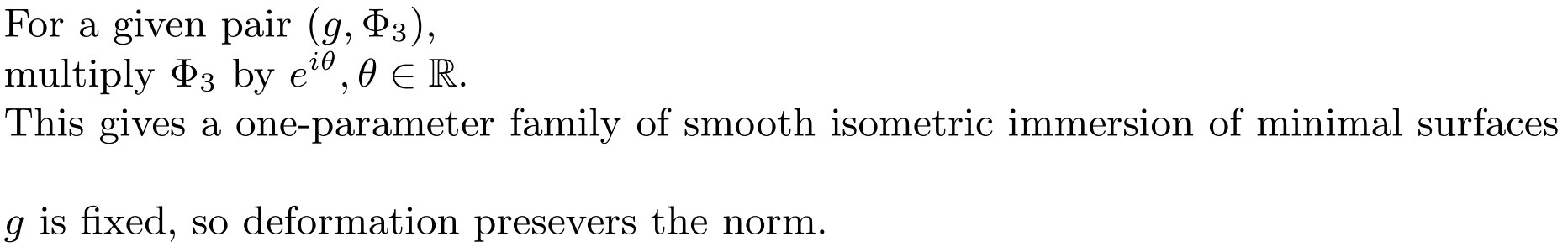 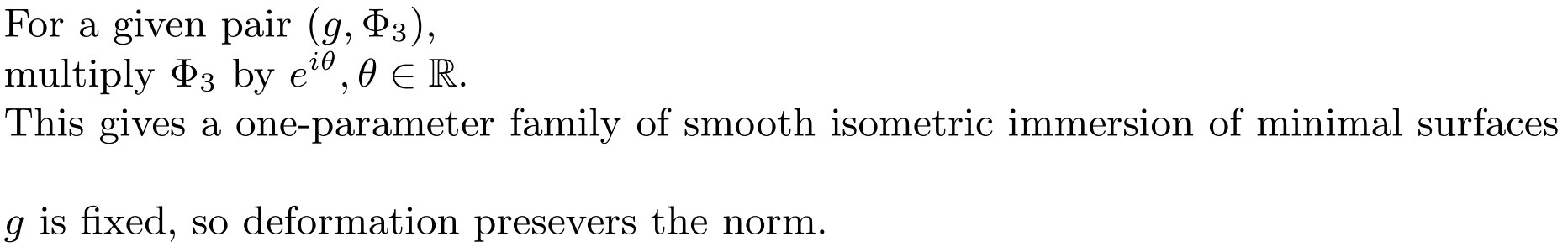 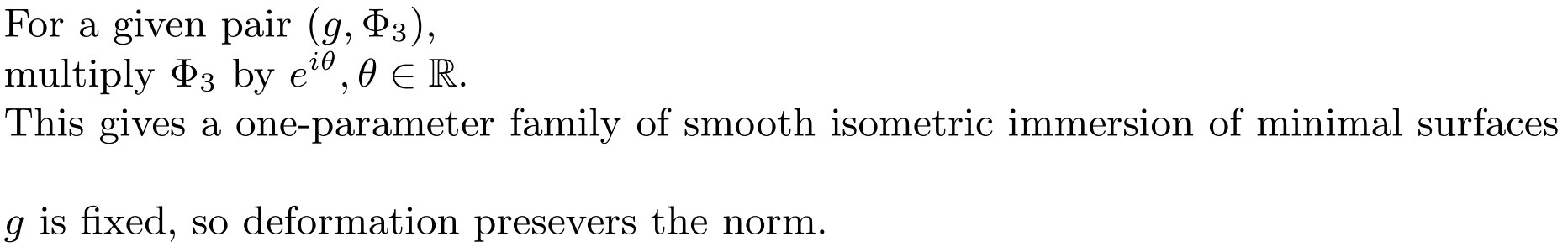 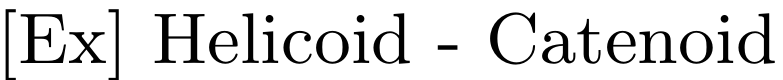